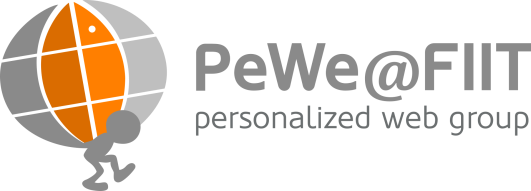 Personalizovaná sumarizácia textu
Róbert Móro
prof. Mária Bieliková
16.11.2011
Motivácia
Problém zahltenia informáciami
Automatická sumarizácia textu
Personalizácia
Charakteristiky používateľa
Metadáta
Overenie v doméne výučby
ALEF
Sumarizácia pre opakovanie
Personalizovaná sumarizácia textu
Metóda sumarizácie
Ohodnotenie kľúčových slov

Sumarizácia pre opakovanie
Výber dokumentov na opakovanie
Metóda personalizovanej sumarizácie textu
Založená na metóde LSA
Nezávislá od
jazyka sumarizovaného textu
domény
Kombinácia viacerých heuristík ohodnotenia kľúčových slov
Proces sumarizácie
Webový dokument
Sumarizácia
Predspracovanie
Výber viet
Konštrukcia matice
termov x viet
LSA
Proces sumarizácie
Webový dokument
Sumarizácia
Predspracovanie
Výber viet
Konštrukcia matice
termov x viet
LSA
Konštrukcia matice
Záujmy
Model používateľa
Znalosti
Ciele
Konštrukcia matice
termov x viet
Model domény
Koncepty
Konštrukcia matice
Váhy pomocou kombinácie hodnotičov
generické
personalizované
+
R1
R2
Rn
...
Konštrukcia matice
Generické
Hodnotič frekvencie (TF-IDF)
Hodnotič polohy termu v texte
Hodnotič konceptov
Personalizované
Hodnotič anotácií (zvýraznenia, tagy)
Hodnotič cieľov
Sumarizácia pre opakovanie
Čas opakovania
Na začiatku sedenia
V priebehu sedenia
Na konci sedenia
Výber dokumentov na opakovanie
Prečítané dokumenty (aké, kedy)
Vzťahy medzi konceptmi
Ciele používateľa
Zmena vedomostí
Výber dokumentov
Výber dokumentov
ST(d)
Závislosť od času prečítania dokumentu
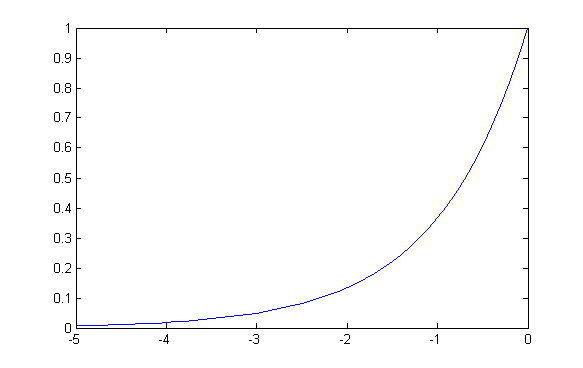 Výber dokumentov
SG(d)
Podobnosť s cieľmi používateľa
Výber dokumentov
SK(d)
Závislosť od zmeny vedomostí používateľa
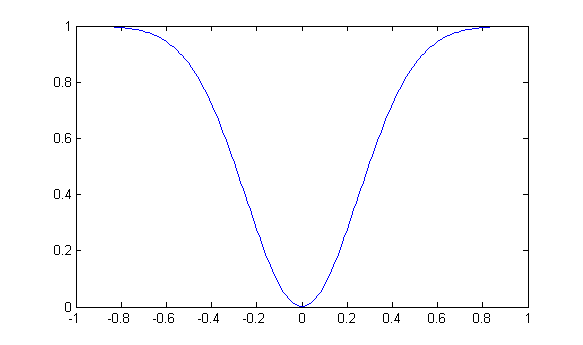 Výber dokumentov
Overenie
Overenie generickej sumarizácie
Kvantitatívne (presnosť, úplnosť)
Porovnanie s „ideálnymi“ sumarizáciami
Overenie sumarizácie pre opakovanie
Kombinácia: kvantitatívne + kvalitatívne
Personalizácia 
na úrovni dokumentu
na úrovni množiny dokumentov